生活與社會課程（中一至中三）「全民抗疫」
學與教資源


「全民抗疫」中的正面價值觀
共同福祉關愛多元共融互助權利和義務
教育局　課程發展處
個人、社會及人文教育組
2020年4月
1
本學與教資源涵蓋下列生活與社會課程單元：
核心單元八：「價值建立與應用」基礎部分「價值觀的建立」及延伸部分「實踐誠信，作負責任的抉擇」
核心單元九：「寰宇一家」基礎部分「尊重不同背景的人」及延伸部分「理性表達個人意見」
核心單元二十一：「公民權責」基礎部分「權利、義務和法治原則」
核心單元二十三：「維護社會核心價值」基礎部分「維護自由發表意見的權利和縮減貧富差距」
核心單元二十九：「世界公民與人道工作」基礎部分「世界公民的意識和對人道工作的貢獻」
與本學與教資源相關的單元
2
2019年12月起在湖北省武漢市出現了病毒性肺炎病例群組個案。
至今其他國家／地區，如韓國、日本、伊朗、意大利、法國、西班牙、德國和美國等均受疫情影響。
2019冠狀病毒病的發展變化極快，我們可到下列網站取得最新和可靠的資訊：
香港特別行政區政府2019冠狀病毒病專題網站—同心抗疫（網址：https://www.coronavirus.gov.hk/chi/ ）
香港特別行政區政府衞生署衞生防護中心（網址： https://www.chp.gov.hk/tc/healthtopics/content/24/102466.html ）
世界衞生組織（網址： https://www.who.int/zh/emergencies/diseases/novel-coronavirus-2019 ）
2019冠狀病毒病的最新情況
資料來源：香港特別行政區政府2019冠狀病毒病專題網站—同心抗疫（2020年4月23日）
3
世界衞生組織宣布2019冠狀病毒病具有大流行特徵
全球流行病是指同時威脅全球人類的傳染病，例子包括在2009年爆發的H1N1流感（俗稱「豬流感」），該傳染病據估計共造成全球超過28萬人死亡。專家指出，若一種全新的病毒能輕易使人類受到感染，並以有效持續的方式在人與人間傳播，便可能造成全球流行病。
世界衞生組織是聯合國專門機構之一，是世界最大的政府間公共衞生組織，現時共有194個成員國。該組織負責應對公共衞生緊急情況和防範大流行性流感等工作。隨著2019冠狀病毒病傳播程度的加劇，世界衞生組織在2020年3月11日宣布2019冠狀病毒病具有大流行特徵，並呼籲各國必須採取上下一致的防疫措施，預防感染，拯救生命，儘量減少影響。
資料來源：聯合國（無日期）及世界衞生組織（2020年3月11日）
資料來源：綜合報章報道（2020年1月至3月）
4
[Speaker Notes: 工作紙：共同福祉]
共同福祉、關愛、互助等
世界各國合作對抗
2019 冠狀病毒病疫情的報道
澳洲已成功複製2019冠狀病毒病的病毒，有助研發抗體測試和疫苗。
美國研發的新疫苗也將於數月後展開首階段的臨床試驗。
為顧及人類福祉，世界各國應一如過往情況，齊心協力，交換病毒資訊和研究結果，並共同研發疫苗，藉此縮短研發所需的時間，保護人類免受病毒的侵害。
資料來源：綜合報章報道（2020年1月至3月）
5
[Speaker Notes: 工作紙：共同福祉]
香港特區政府已實施多項政策和措施，以對抗疫情及協助有需要的人士，例如：
所有非香港居民從海外國家或地區乘搭飛機抵港不准入境
由內地、澳門或台灣抵港人士，或抵港前14天曾到任何海外國家或地區的香港居民，除獲豁免的人士外，必須在指定地點接受強制檢疫
安排專機接載居民返港
訂立減少聚集新規定，如禁止在指明期間於公眾地方進行多於4人的羣組聚集，以進一步減少社交接觸
香港特區政府的抗疫措施
你可到香港特別行政區政府2019冠狀病毒病專題網站—同心抗疫，了解各項2019 冠狀病毒的最新資訊，包括檢疫令、防疫抗疫基金、減少聚集新規定等。
https://www.coronavirus.gov.hk/chi/index.html
6
設立防疫抗疫基金資助計劃，支援不同業界（如零售業、旅遊業、運輸業、建造業等）對抗疫情
推行本地口罩生產資助計劃，推動在香港設立口罩生產線
推出承擔額達810億元的保就業計劃，向僱主提供有時限的財政支援，協助他們保留因業務萎縮而無可避免遣散的員工
為地政總署轄下短期租約租戶和地契條款豁免書持有人提供額外租金或費用寬免
香港特區政府的抗疫措施
你可到香港特別行政區政府2019冠狀病毒病專題網站—同心抗疫，了解各項2019 冠狀病毒的最新資訊，包括檢疫令、防疫抗疫基金、減少聚集新規定等。
https://www.coronavirus.gov.hk/chi/index.html
資料來源： 香港特別行政區政府新聞公報（2020年2月23日）、香港政府新聞網（2020年2月27日及4月20日）及香港特別行政區政府2019冠狀病毒病專題網站—同心抗疫（2020年3月18日及4月21日）。
7
多個企業及團體在香港設立口罩生產線，為對抗疫情出一分力
某商人大埔設廠，月產1,500萬個
前運動醫療公司CEO開設口罩公司，為港人提供本地製造口罩
某網購平台斥20萬美元購口罩製造機，望在本港設口罩生產綫
某發展集團撥1000萬元設口罩生產綫，在疫情期間免費派發基層市民
某工人聯會於大埔設立口罩生產綫，首階段月產10萬個口罩
資料來源：綜合報章報道（2020年3月3日至3月17日）
8
[Speaker Notes: 工作紙：共同福祉]
在香港，2019 冠狀病毒病的確診個案雖然仍有增加，但目前每日的增幅仍然偏低，有賴社會各界的努力。
不同崗位人士在抗疫期間作出的努力
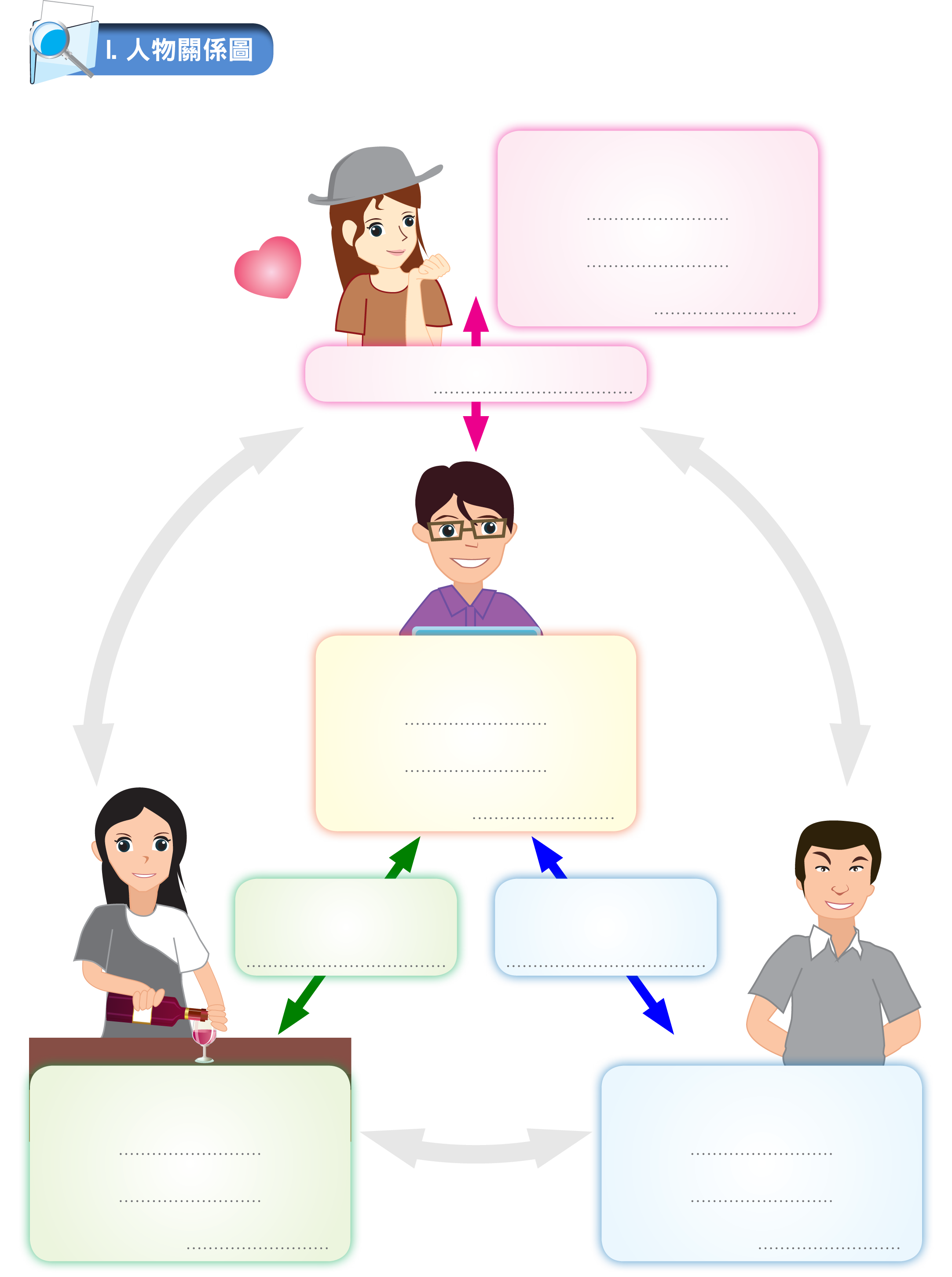 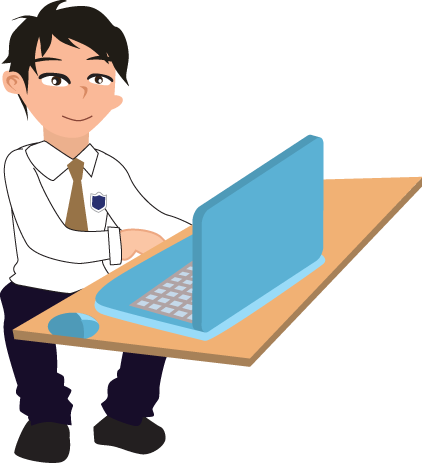 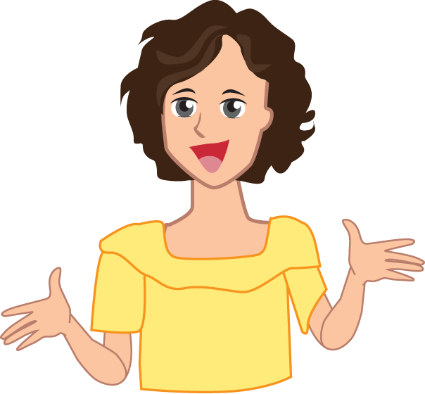 醫護人員張醫生
食物環境衞生署工人何先生
企業總裁陳先生
為有效控制2019 冠狀病毒病的擴散，我們現正加強清潔公眾街市、熟食中心、公厠和垃圾收集站等。我們更會對在公眾場所亂拋垃圾、吐痰等人士採取執法行動，以確保環境衞生和避免病毒傳播。
救急扶危是我們的天職。即使我們懼怕感染2019 冠狀病毒病 ，但作為醫護人員，我們責無旁貸，我們會繼續緊守崗位，盡己之力救助感染2019 冠狀病毒病的病人。
作為僱主，我有責任確保公司員工的個人健康，並減低2019 冠狀病毒病在社區傳播的風險。因此，我彈性安排了所有員工留在家中工作，減少員工不必要的外出需要。
資料來源：香港特別行政區政府新聞公報（2020年1月23日）及香港政府新聞網（2020年2月2日）。
9
[Speaker Notes: 工作紙：關愛]
在抗疫期間，以上三個崗位的人士如何展示對別人的關愛？
關愛、互助、共同福祉等
10
[Speaker Notes: 工作紙：關愛 + 討論活動

建議答案：
醫謢人員不以個人安全為首要考慮，面對疫情，仍秉持救急扶危，「醫者父母心」的信念悉心照顧受感染的病人。即使疫情擴散，令工作百上加斤，他們都緊守崗位救助病人。
食物環境衞生署工人在疫情期間，每天冒著在街上受到感染的危險，努力地確保環境衞生，緊守防疫的第一道防線。他們必要時還到受新型冠狀病毒影響的家庭和公共區域進行清潔和消毒，保障居民的健康，也讓受病毒影響的家庭和公共區域附近的居民得以安心地生活。他們敬業樂業，為居民的福祉歇盡所能。
企業總裁不以企業盈利或工作效率為首要考慮，而是以員工健康為首要關注點。作為企業總裁，他彈性安排所有員工留在家中工作，減少員工因外出上班而受到病毒感染的風險，也減低社區爆發疫情的機會。

小結：以上三個崗位的人士，對別人的關愛都有幾個共通點。他們
不以個人利益先行，而是以大眾利益(共同福祉)為首要考慮；
不求回報，只著眼於關懷有需要的人，讓他們感受到人間有愛；
在自己崗位及能力範圍內，歇盡所能幫助和照顧有需要的人。]
關愛、互助等
深水埗某飯店負責人轉贈千口罩與獨居長者及露宿人士，在抗疫中顯關愛
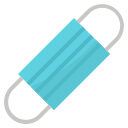 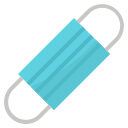 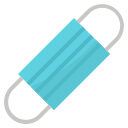 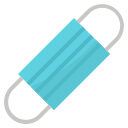 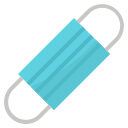 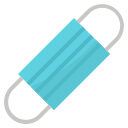 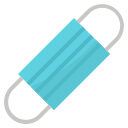 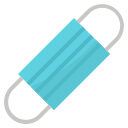 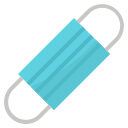 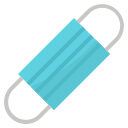 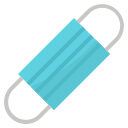 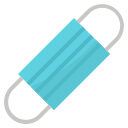 11
[Speaker Notes: 討論活動

可行答案：
他沒有把別人捐贈給他的一千個口罩囤積在家，或趁口罩短缺時進行炒賣來賺取金錢，反之他把這些口罩轉送給更需要口罩的長者和露宿者，讓他們得到幫助的同時，也感受到別人的關懷和愛心。]
從關愛別人的角度，社會上每個人均可以透過以下幾方面保持個人衞生，來避免感染2019 冠狀病毒病，減輕醫護人員及食物環境衞生署工人的工作
減少外出及社交活動，並盡量與他人保持適當的社交距離
如非必要，應避免前往出現2019 冠狀病毒病病毒廣泛社區傳播的國家／地區
保持良好的個人衞生
在乘搭公共交通工具或在人多擠逼的地方逗留時佩戴外科口罩
經常保持雙手清潔
打噴嚏或咳嗽時用紙巾掩蓋口鼻
當出現呼吸道感染病徵，應戴上外科口罩，不應上班或上學，避免前往人多擠逼的地方，並盡早向醫生求診等
保持良好的環境衞生
保持健康生活模式
關愛、共同福祉等
我做得到
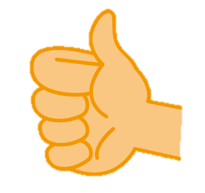 更多資料：你可到香港特別行政區政府2019冠狀病毒病專題網站—同心抗疫，了解更多健康指引。
https://www.coronavirus.gov.hk/chi/health-advice.html
資料來源：香港特別行政區政府2019冠狀病毒病專題網站—同心抗疫（2020年3月10日）
12
[Speaker Notes: 工作紙：共同福祉]
香港一間印度商店近日免費派發口罩，任何人均可到店舖拿取口罩，毋須購買任何貨品。
該店負責人是在港生活的印度裔人，他受訪時指，「香港是我們的家，我有很多香港人朋友，我覺得大家無分種族，都是一家人，我只是盡自己的責任，為社群出一分力。」
在該印度商店工作的員工直言過往自己跟不少港人一樣，對印度裔社群認識不多，甚或有負面印象。但現在對印度社群了解加深了，認為「佢哋好有愛，好有心」，這次印度商店更在一些商戶將口罩抬價時，向市民雪中送炭派口罩，令她大受感動，坦言香港人也應該向他們學習，無分彼此，互相幫助。
資料來源：綜合報章報道（2020年1月28日至2月8日）
13
[Speaker Notes: 工作紙：多元共融(二)]
印度商店負責人向市民免費派發口罩，展示了多元共融為社會帶來的正面效益，如： 
社會上每個人都能發揮所長，有助人們對社會產生歸屬感
人與人之間的溝通和相互了解，有助減少誤會和衝突，使社會變得更和諧和穩定
多元共融、關愛、互助等
重溫：「三分鐘概念」動畫視像片段「多元共融」，了解多元共融社會可帶來正面效益。
https://www.youtube.com/watch?v=fWkOOM9nSDg&feature=youtu.be
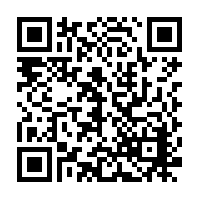 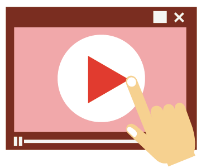 14
[Speaker Notes: 工作紙：多元共融(二) + 討論活動

建議答案：
我們身邊常接觸到不同背景的人士包括不同性別、語言、宗教信仰、族裔、社會經濟背景、生活方式、殘疾程度、年齡等，而個案裡超市負責人分派口罩給有需要的人也是印度裔的。
這個個案展示了多元共融社會的其中一個特點是，在日常生活中實踐對與不同背景、不同需要的人士的關懷和尊重。
我們要通過接觸和溝通，增加彼此的認識，亦學習互相包容接納、尊重和欣賞大家不同之處。]
關愛、互助、共同福祉等
日本向中國捐贈12萬套防護服
馬雲向日本捐贈100萬個口罩： 
在相互依存的世界，我們不能獨善其身，置身事外
大家應互相幫忙，同舟並濟，為人類共同福祉努力
各地可互相合作，交換疫情資訊，合作研發疫苗等，才能共渡難關
幫助別人是無私的行為，亦不是期望有任何回報
在抗疫時期，這種齊心一致、互相幫助、互相關愛尤其重要，有助對抗疫情。
資料來源：綜合報章報道（2020年3月2日至3月3日）
15
[Speaker Notes: 工作紙：多元共融(二) + 討論活動

建議答案：
我們身邊常接觸到不同背景的人士包括不同性別、語言、宗教信仰、族裔、社會經濟背景、生活方式、殘疾程度、年齡等，而個案裡超市負責人分派口罩給有需要的人也是印度裔的。
這個個案展示了多元共融社會的其中一個特點是，在日常生活中實踐對與不同背景、不同需要的人士的關懷和尊重。
我們要通過接觸和溝通，增加彼此的認識，亦學習互相包容接納、尊重和欣賞大家不同之處。]
因為要減低疫症傳入和在社區傳播的風險，香港特別行政區政府根據《預防及控制疾病條例》要求14日內曾到湖北省的本港居民返港後須進行家居檢疫，並戴上電子手環，以防期間離開住所。
資料來源：政府新聞網 > 強制留家檢疫者須戴電子手環（2020年2月3日）
有部分人說家居檢疫是限制居民的人身自由，亦有人說要求被檢疫人士戴上電子手環會侵犯私隱。
私隱專員指出，為有效地推行強制檢疫措施，政府收集被檢疫人士的位置資料以作監察他們有否遵守隔離條件，屬以合法的目的來收集合乎適度的個人資料。而且，當局亦在進行檢疫措施之前，依法要求並獲被檢疫人士的同意提供有關個人資料。
資料來源：香港個人資料私隱專員公署（2020年2月11日）
16
[Speaker Notes: 工作紙：人身自由_私隱]
特區政府根據《預防及控制疾病條例》作出對本港居民進行家居檢疫的要求。
特區政府是依法作出有關要求，而且有指定的範圍，並非任意限制居民的人身自由。
合法
17
[Speaker Notes: 工作紙：人身自由_私隱]
電子手環不會收集個人資料，做法符合保障個人私隱的法規，不會侵犯私隱。
在家居檢疫期間，電子手環不能隨便脫下，並與相關手機設備連接。手機或手環如被破壞，又或手機被帶離外出，相關設備才會即時通知衞生署和警方，以作跟進。
符合保障
個人私隱
的法規
資料來源：香港政府新聞網（2020年2月3日）
18
[Speaker Notes: 工作紙：人身自由_私隱]
若有人不遵守家居檢疫的規定，將對社區帶來甚麼風險？
即使受檢疫人士並非2019冠狀病毒病的確診患者，但仍有一定的風險。
若有人不遵守家居檢疫的規定，2019冠狀病毒病便容易在社區迅速傳播，增加居民感染疾病的風險。
護己護人，受檢疫人士應當遵守家居檢疫的規定。
不遵守家居檢疫的風險
19
[Speaker Notes: 工作紙：言論自由_虛假訊息]
造謠者被捕！發放某商場有多名員工發燒的假消息！
一名在商場兼職保安員的男子，涉嫌在社交通訊平台發放虛假訊息，指有關商場有多名員工發燒及請病假，試圖誇大疫情。
當疫情被誇大，可引發更多無中生有的流言，誤導公眾，導致人心惶惶，形成社會恐慌。
造謠者對社會帶來禍害
資料來源：香港警方Twitter官方帳號（2020年2月4日）
20
[Speaker Notes: 工作紙：言論自由_虛假訊息]
針對誇大事實、誤導公眾的流言，我們能如何有效應對？
如何抗衡造謠者
有些關於疫情的訊息可能未經嚴謹的查證便發放出去。當接收到相關訊息的時候，我們應當仔細分析和評估相關的內容，切勿胡亂相信或轉發未經查證的訊息。
我們可從不同的渠道獲取更多資訊，以判斷相關訊息的準確度和可信性。
更多資料：你可到政府新聞處的網頁，觀看「消息　睇真啲」的短片。
https://www.isd.gov.hk/chi/tvapi/19_ms285.html
21
[Speaker Notes: 工作紙：言論自由_虛假訊息]
我不是病毒，我是人類，不要對我有歧視
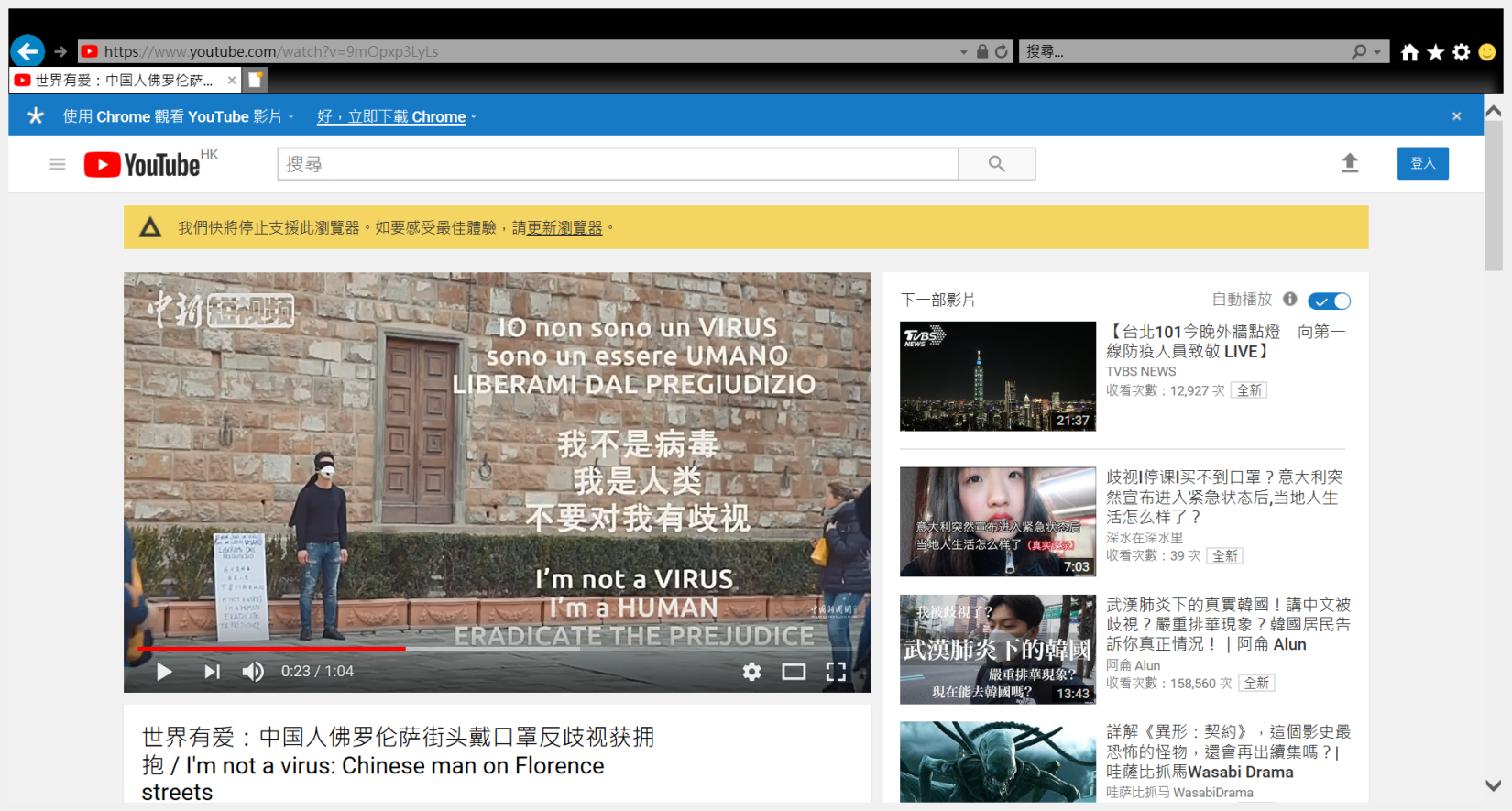 圖片中華裔男生看到海外中國公民和華人因2019 冠狀病毒疫情在全球蔓延，而遭到挑釁和歧視，甚至說「中國人都有病毒」。於是，他聯同另一位華裔男生拍攝短片，旨在以行動呼籲人們不要歧視。
圖片擷取自：https://www.youtube.com/watch?v=9mOpxp3LyLs
（教育局現正就上述圖片向相關版權持有人申請准用許可）
22
[Speaker Notes: 觀看短片及反思活動]
要對抗疫情，我們必須以科學為基礎，群策群力，發揮合作互助的精神。政府嚴謹制定各項應對疫情的措施；不同的機構、非政府組織亦積極配合，發揮互助精神，在社區層面，推展抗疫工作；在個人層面，緊守崗位，為己為人做好個入衞生，防範疫情。只要每人都盡本份，共同努力，阻止疫情擴散，難關一定能跨過。
攜手合作
同心抗疫
23
[Speaker Notes: 工作紙：言論自由_虛假訊息]
延伸活動
就你今天所學，撰寫一篇文章，以喚起其他人對全民抗疫的關注，例如對不同背景或需要的人的關愛、多元共融的重要性、共同福祉的考慮等。
24
有關「 2019 冠狀病毒病」的有用網址
香港特別行政區政府衞生署衞生防護中心「 2019冠狀病毒病專題」網站： https://www.chp.gov.hk/tc/features/102465.html
香港政府新聞網：
   https://www.info.gov.hk/gia/general/ctoday.htm
25
參考資料
世界衞生組織（2020）。《世衞組織總幹事2020年3月11日在2019冠狀病毒病（COVID-19）疫情媒體通報會上的講話》。擷取自網頁https://www.who.int/zh/dg/speeches/detail/who-director-general-s-opening-remarks-at-the-media-briefing-on-covid-19---11-march-2020
世界衞生組織（2020）。《國家》。擷取自網頁https://www.who.int/countries/zh/
香港個人資料私隱專員公署（2020）。《新聞稿》。擷取自網頁https://www.pcpd.org.hk/tc_chi/media/media_statements/press_20200211.html
香港政府新聞網（2020）。《政府續協助日郵輪上港人》。擷取自網頁https://www.news.gov.hk/chi/2020/02/20200227/20200227_220219_499.html?type=category&name=wuhan&tl=t
香港政府新聞網（2020）。《保就業創職位措施助紓經濟困境》。擷取自網頁https://www.news.gov.hk/chi/2020/04/20200420/20200420_175816_569.html?type=category&name=covid19
26
參考資料
香港政府新聞網（2020）。《額外租金寬免支援短期租戶》。擷取自網頁https://www.news.gov.hk/chi/2020/04/20200420/20200420_200035_443.html?type=category&name=covid19&tl=t
香港政府新聞網（2020）。《陳茂波料疫情令財赤惡化》。擷取自網頁https://www.news.gov.hk/chi/2020/02/20200202/20200202_120031_549.html
香港政府新聞網（2020）。《強制留家檢疫者須戴電子手環》。擷取自網頁https://www.news.gov.hk/chi/2020/02/20200203/20200203_150504_450.html
香港特別行政區政府2019冠狀病毒病專題網站—同心抗疫（2020）。《入境注意》。擷取自網頁https://www.coronavirus.gov.hk/chi/inbound-travel.html
香港特別行政區政府2019冠狀病毒病專題網站—同心抗疫（2020）。《什麼是2019冠狀病毒病？》。擷取自網頁https://www.coronavirus.gov.hk/chi/covid19.html
27
參考資料
香港特別行政區政府2019冠狀病毒病專題網站—同心抗疫（2020）。《有2019 冠狀病毒病報告個案的國家/地區》。擷取自網頁https://www.chp.gov.hk/files/pdf/statistics_of_the_cases_novel_coronavirus_infection_tc.pdf
香港特別行政區政府2019冠狀病毒病專題網站—同心抗疫（2020）。《防疫抗疫基金》。擷取自網頁https://www.coronavirus.gov.hk/chi/anti-epidemic-fund.html
香港特別行政區政府2019冠狀病毒病專題網站—同心抗疫（2020）。《減少社交接觸》。擷取自網頁https://www.coronavirus.gov.hk/chi/social_distancing.html
香港特別行政區政府2019冠狀病毒病專題網站—同心抗疫（2020）。《減少聚集新規定的常見問題》。擷取自網頁https://www.coronavirus.gov.hk/chi/social_distancing-faq.html
28
參考資料
香港特別行政區政府新聞公報（2020）。《政府召開第三次嚴重應變級別督導委員會會議》。擷取自網頁https://www.info.gov.hk/gia/general/202001/23/P2020012300847.htm
香港特別行政區政府新聞公報（2020）。《商經局回應傳媒查詢本地口罩生產資助計劃》。擷取自網頁https://www.info.gov.hk/gia/general/202002/23/P2020022300357.htm
香港特別行政區政府新聞公報（2020）。《衞生防護中心調查三宗新增新型冠狀病毒感染確診個案》。擷取自網頁https://www.info.gov.hk/gia/general/202002/05/P2020020400730.htm
香港特別行政區政府衞生署衞生防護中心（2020）。《嚴重新型傳染性病原體呼吸系統病》。擷取自網頁https://www.chp.gov.hk/tc/features/102465.html
香港警方Twitter官方帳號（2020）。擷取自網頁https://twitter.com/hkpoliceforce/status/1224631797134188544
29
參考資料
《基本法》網（2019）。《憲法及〈基本法〉全文》。擷取自網頁https://www.basiclaw.gov.hk/tc/basiclawtext/index.html
電子版香港法例（2017）。《第228章〈簡易程序治罪條例〉》。擷取自網頁https://www.elegislation.gov.hk/hk/cap228!zh-Hant-HK
電子版香港法例（2017）。《第383章〈香港人權法案條例〉》。擷取自網頁https://www.elegislation.gov.hk/hk/cap383
聯合國（無日期）。《基金、方案和專門機構》擷取自網頁https://www.un.org/zh/sections/about-un/funds-programmes-specialized-agencies-and-others/index.html
聯合國公約與宣言檢索系統（無日期） 。《經濟、社會及文化權利國際公約》。擷取自網頁https://www.un.org/zh/documents/treaty/files/A-RES-2200-XXI.shtml
30
生活與社會課程（中一至中三）課程資料
與本學與教資源對應的課程宗旨：
幫助學生正面認識自己、提升能力以應付日常和未來的挑戰
讓學生成為有識見及負責任的公民，從而對發展公義仁愛的社會作出貢獻
培養學生對本地、國家及全球議題的靈敏度、興趣和關注
31
生活與社會課程（中一至中三）課程資料
與本學與教資源對應的學習目標：
了解和接納自己及過健康生活
發展與朋輩、家人及社會其他人士的有效溝通能力，認識建立及維持良好人際關係的方法
了解本地、國家和世界社會之間的聯繫和相互依存的關係，從而培養對本地居民身份、國民身份，以及世界公民身份的認同
明白不同團體各自持有的觀點，以及具備的不同背景和利益，發展對社會議題作出具識見和合理判斷的能力
32
生活與社會課程（中一至中三）課程資料
與本學與教資源對應的學習目標：
培養對公共事務的熱忱，裝備自己，以負責的態度參與公共事務
學習自我管理和獨立，以及願意反思和釐清自己所作決定背後所隱含的價值觀及態度
了解本地社會的核心價值觀和態度，包括權利與義務、包容、多元性、同理心及守望相助等，以及培養欣賞和尊重這些價值觀和態度，並作出反思
33